Matrix -5
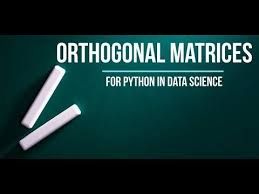 Orthogonal matrix
Importance
Contents
Structures ( such as ∆ , □ , ◊ , ⌂ , ⃝ etc ) are changed when operated with matrices. If the matrix is orthogonal, then the structure may be de-shaped or oriented but never de-sized.
Definition
Example
Quick – check
Construction 
Practice
SP : Assistant  Professor : GED : FSIT : DIU
2
Defn.-1
M     is orthogonal  
	iff  
M-1   =  MT
M =        



           ⇒                   |M| = 1 								
			

	

		      M-1    =                                            =  MT




	∴ 	 M is orthogonal. 
  

 N.B.  Why is this defn  practically difficult to apply ?
SP : Assistant  Professor : GED : FSIT : DIU
3
Defn.-2
M   is orthogonal  
	iff
M MT  =  MT M  =   In  .
Example: 


	M =      


     
	

	 M MT  =     [ do yourself]   = I₃ .  		

 	  MT  M  =   [ do yourself]   = I₃ . 
	

∴ 	 M   is orthogonal. 
  

 Comment :  It is easier than defn-1, but more lengthy.
SP : Assistant  Professor : GED : FSIT : DIU
4
Quick -check
Examples: 

M =  	        , K =                  .
Now :
|M| = [ do yourself ] = -2
|K| =  [ do yourself ] = 744  
∴	Each of them isn’t orthogonal.



Comment :  It quickly confirms about non-orthogonality. 
Unfortunately, there are no such short ways   to ensure 
orthogonality.
If          
|M| ≠ ± 1  , 
      then      
M   is not orthogonal.
SP : Assistant  Professor : GED : FSIT : DIU
5
Construction -1
2x2 cases : 



Rule: Assign any value to θ ; each resulting matrix will be orthogonal.
Examples :
θ = 45ᵒ 	    ⇨                 .

θ = -90ᵒ      ⇨                .

θ = -390ᵒ   ⇨                .
N.B.  Let  M be 2x2  & IMI = ±1. If M is orthogonal, then it must be like                       .
SP : Assistant  Professor : GED : FSIT : DIU
6
Construction -2
3x3 Cases :  

                                 ;          .

4x4, 5x5, …… cases are made in the same way, i.e. proceed with ±1 along the diagonal. Then complete the rest of rows & columns with zeroes only. 
Not all 3x3, 4x4, ….. orthogonal matrices conform to this pattern.
Examples :
A   3x3  orthogonal matrix: 
	(taking  θ =120ᵒ we get)  

                               .

A   4x4  orthogonal matrix:


θ = π  	 ⇨		              .
SP : Assistant  Professor : GED : FSIT : DIU
7
[Speaker Notes: For any value of  ; =  is equal to]
Practice ⇢ Perfection
SQ
BQ
Give examples:
A  2x2  orthogonal matrix 
A  3x3  orthogonal matrix  
A  4x4 orthogonal matrix 
A  5x5 orthogonal matrix 
A  4x5 orthogonal matrix 
A  6x5 orthogonal matrix 
A  2x2 matrix , not orthogonal
A  3x3 matrix , not orthogonal
Write a 2-page assignment on orthogonal matrices emphasizing on the following points:
What ?
How ?
When / Where  ?
Why ?


N.B.  You’ll have a lot of articles in internet if you search.
SP : Assistant  Professor : GED : FSIT : DIU
8
Go to
Next class
To study 
Matrix-6
9
SP : Assistant  Professor : GED : FSIT : DIU
9